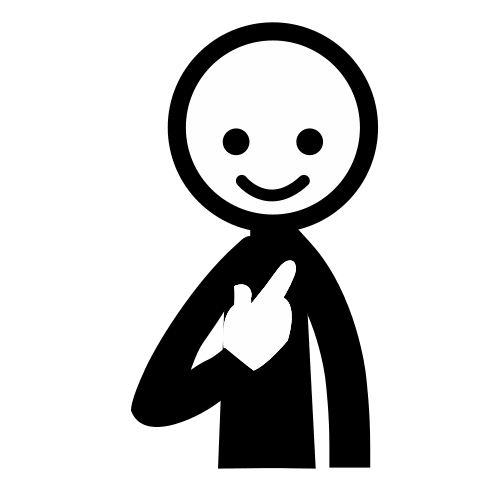 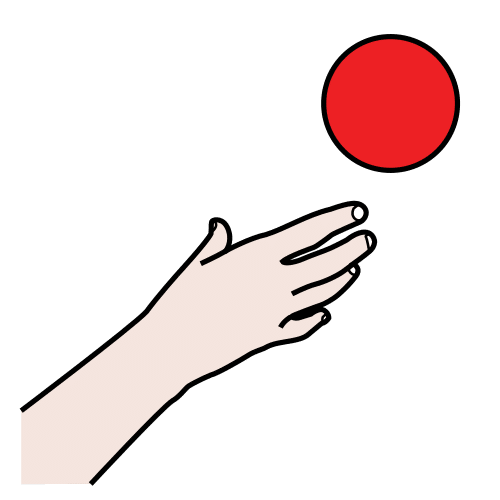 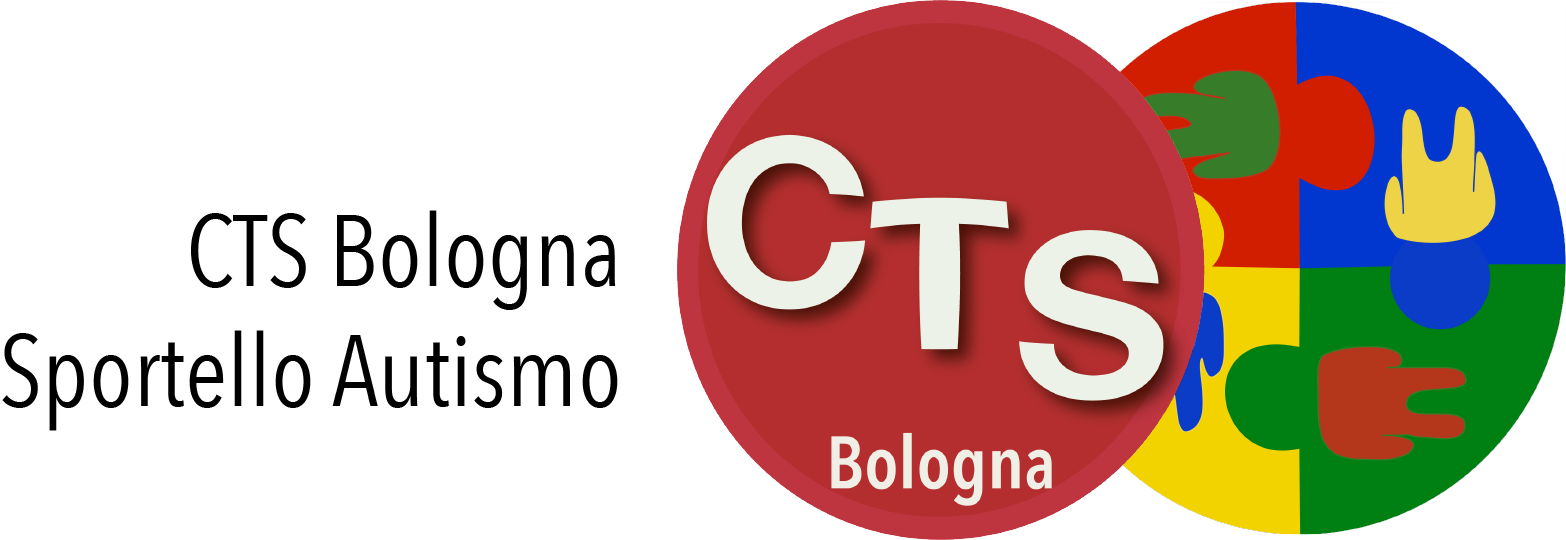 Progetto Affrontiamo l’emergenza
GELATERIA
TABELLA DI
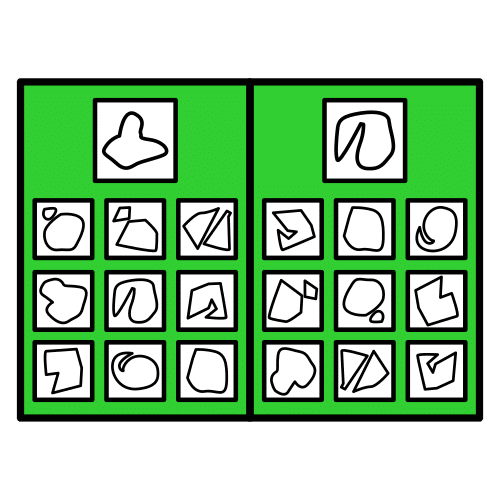 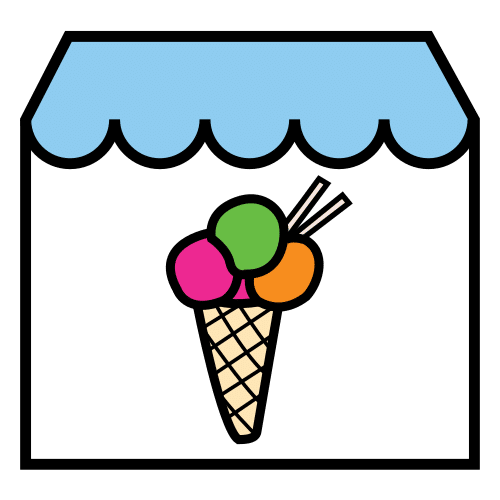 COMUNICAZIONE
IO
VOGLIO
SÌ / MI PIACE
GRAZIE
NO/NON MI PIACE
PARLA PIANO
CIAO
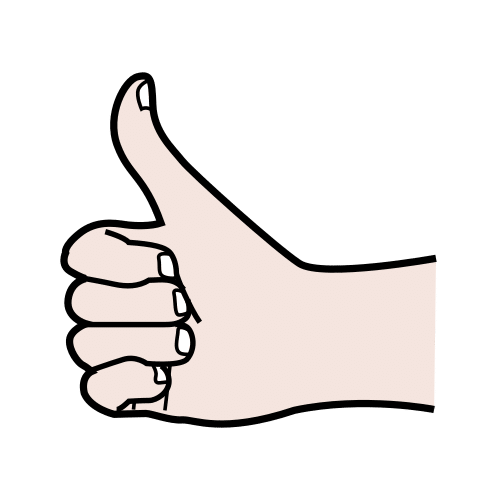 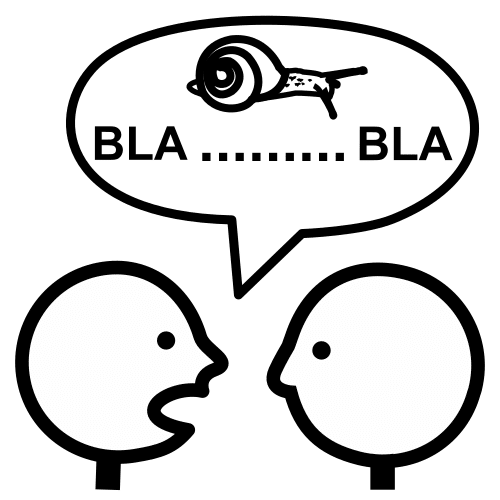 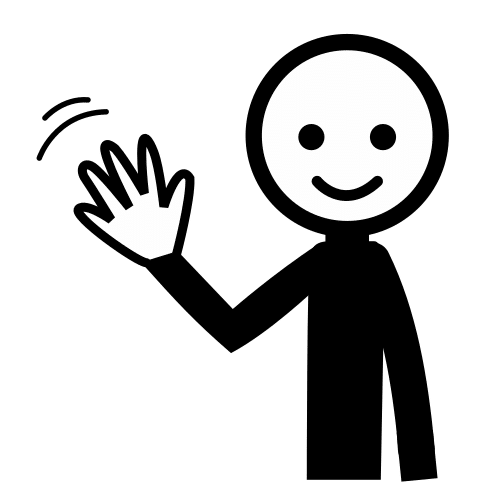 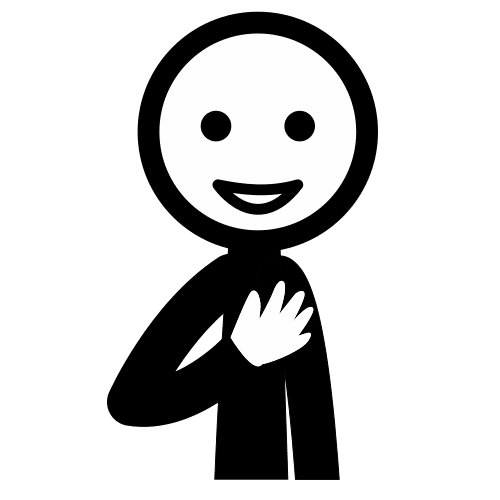 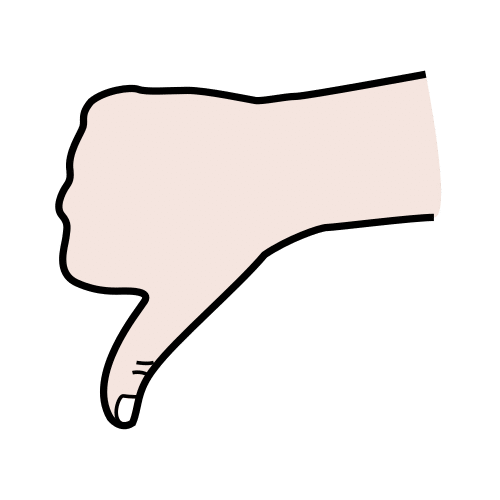 COPPETTA
GRANITA
CONO
GHIACCIOLO
SCEGLI
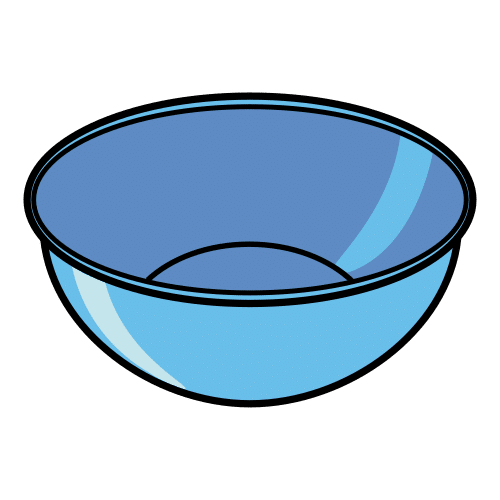 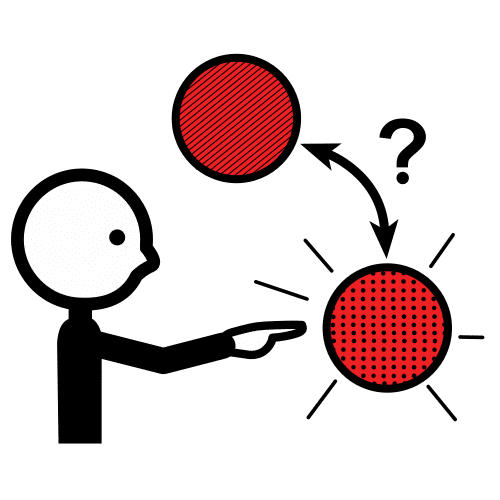 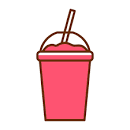 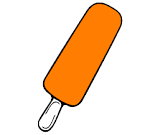 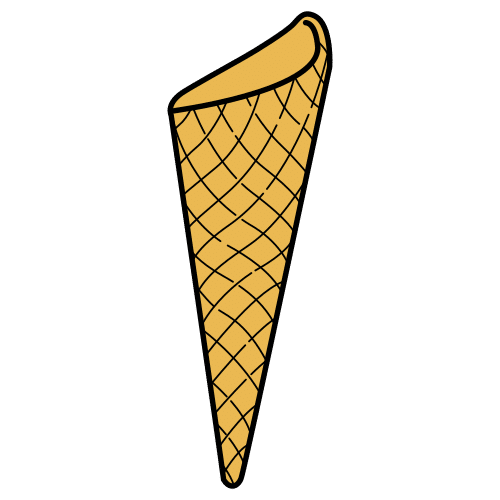 GRANDE
DI PIU’
DI MENO
VASCHETTA
TAGLIA
PICCOLO
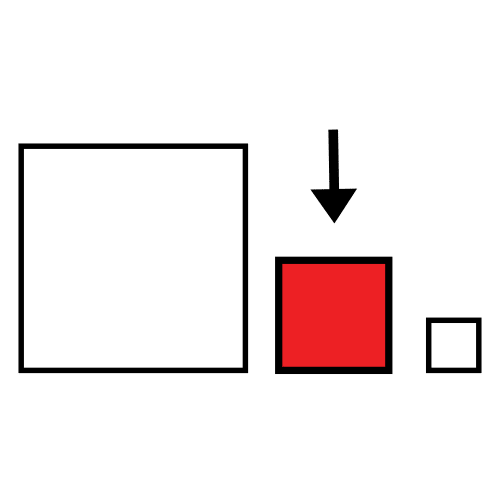 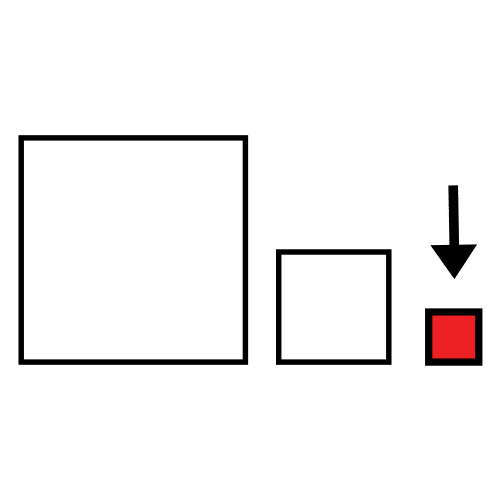 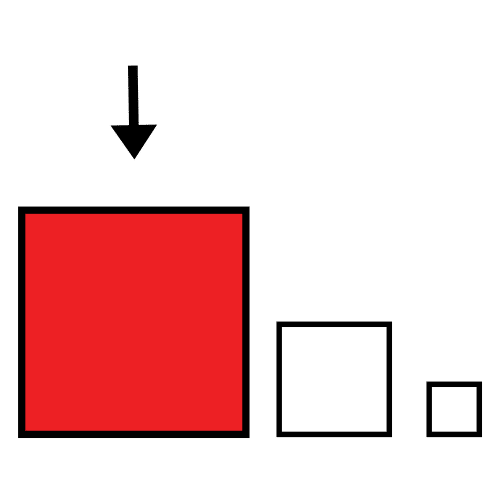 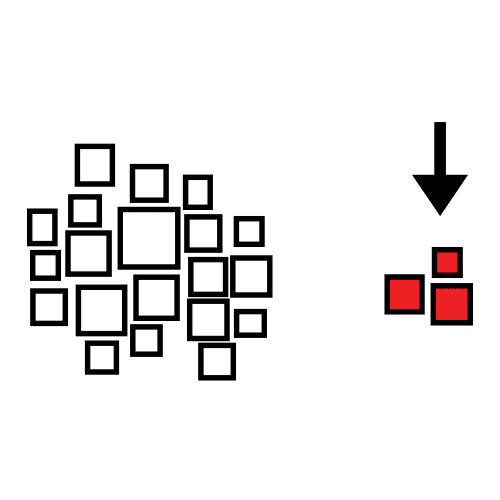 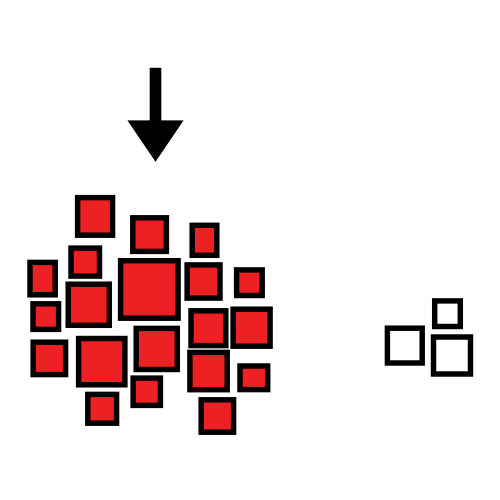 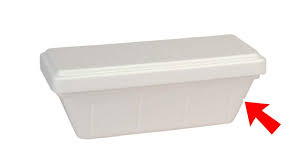 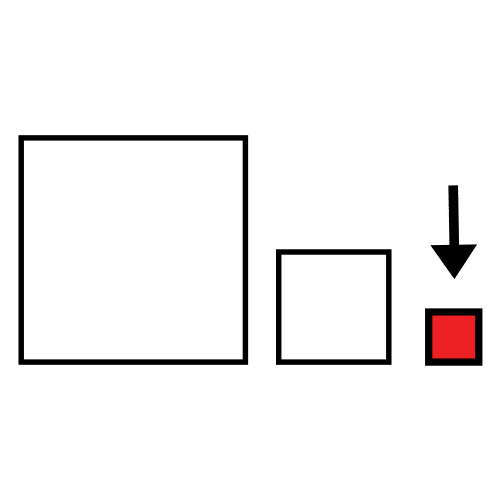 FRAGOLA
LIMONE
AMARENA
MENTA
AGRUMI
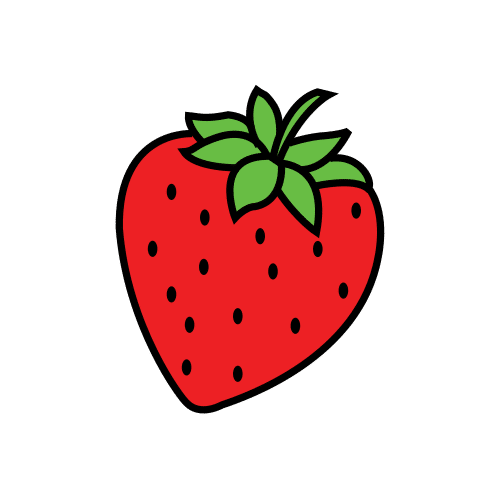 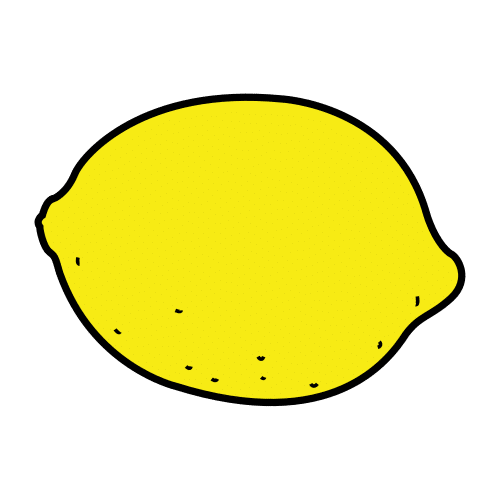 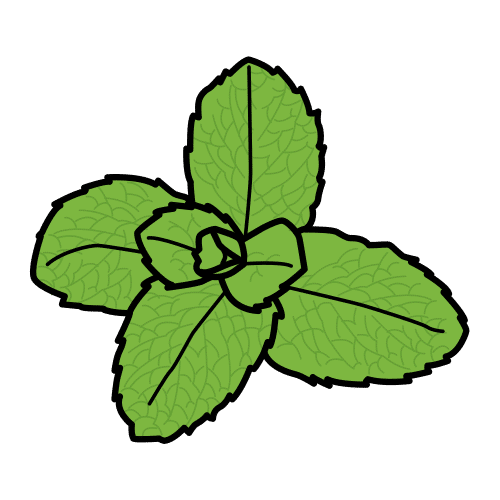 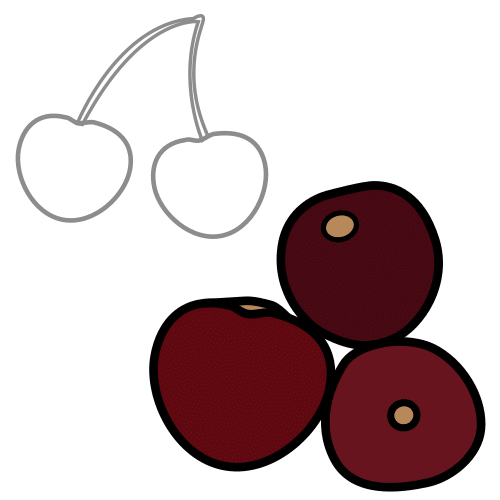 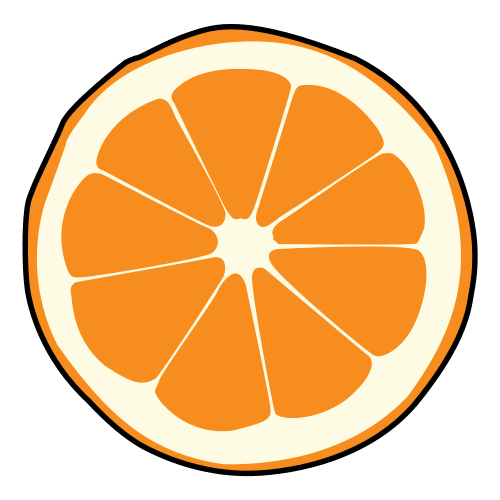 BISCOTTO
PANNA
COCCO
STRACCIATELLA
CIOCCOLATO
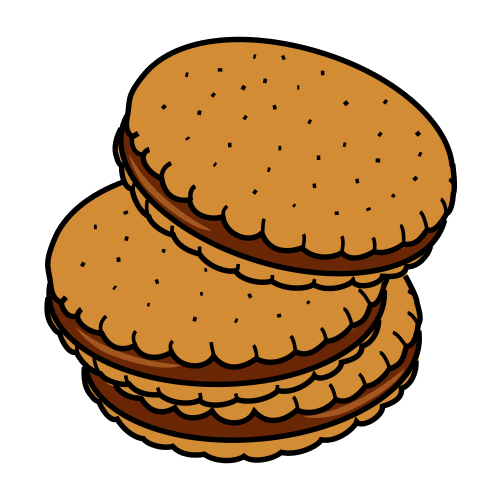 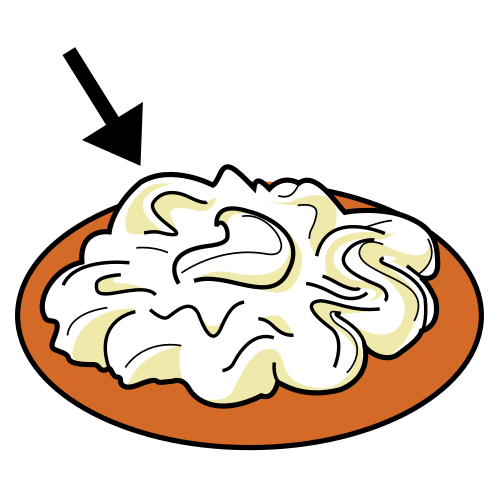 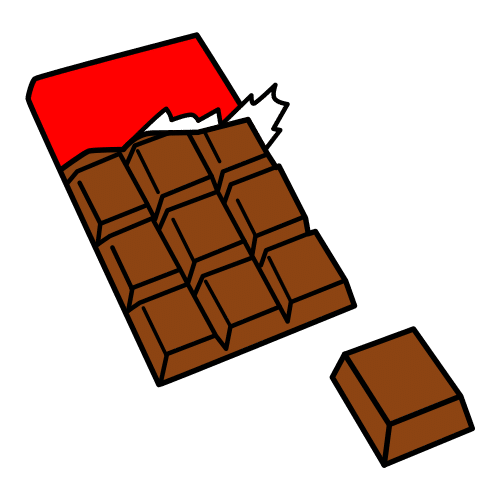 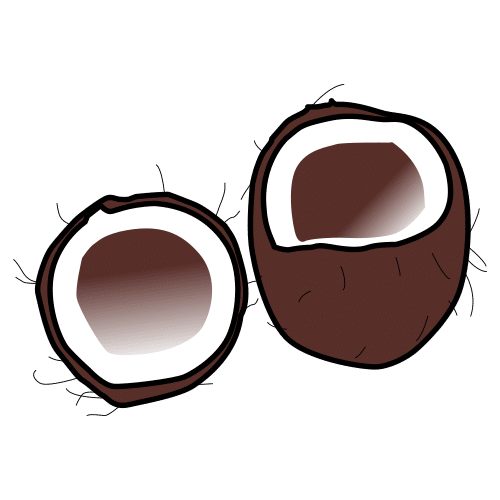 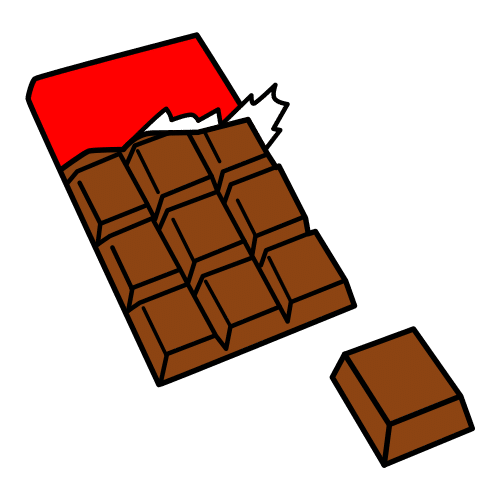 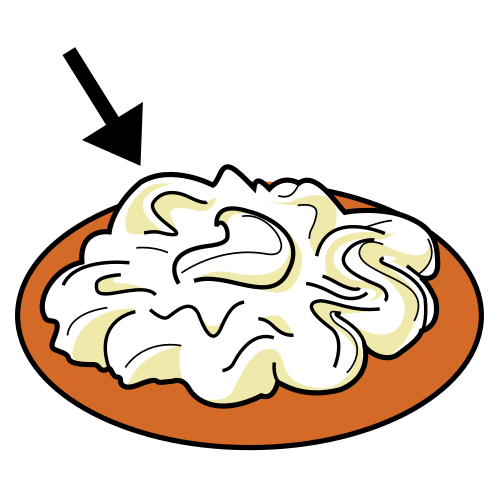 TORTA
CREMA
NOCCIOLA
YOGURT
PISTACCHIO
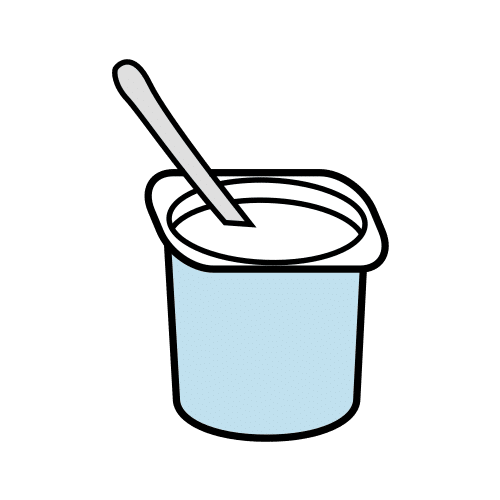 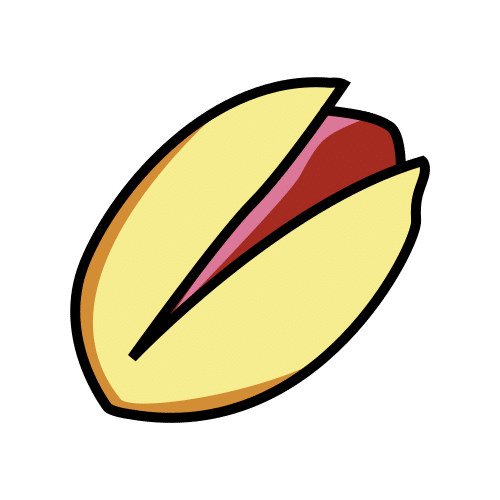 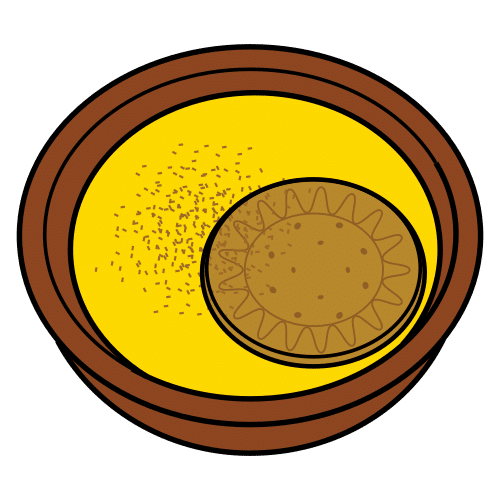 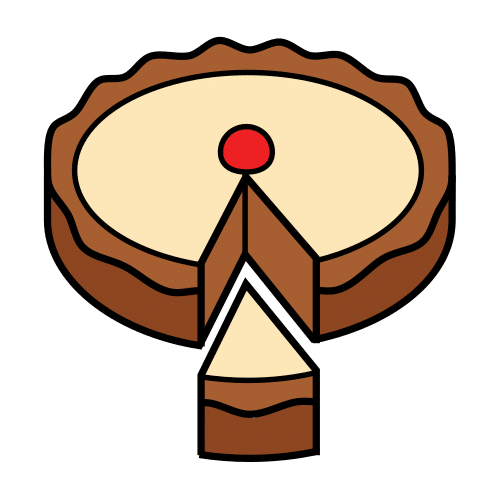 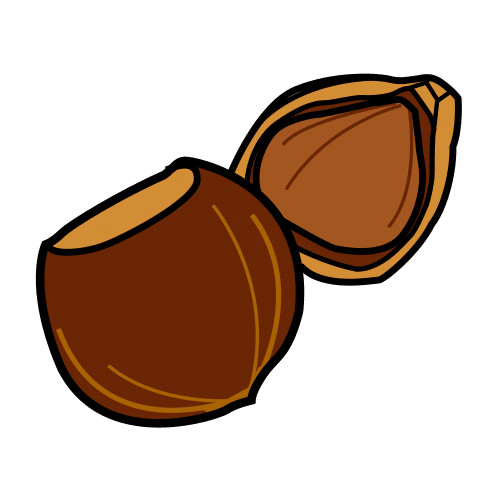 Autore dei pittogrammi: Sergio Palao. Origine: ARASAAC (http://www.arasaac.org). ​Licenza: CC (BY-NC-SA). Proprietario: Governo di Aragona (Spagna)​. Traduzione e adattamento a cura di CTS Bologna
VORREI PAGARE
CARTA
FATTURA
RECLAMO
CONTANTI
QUANTO COSTA
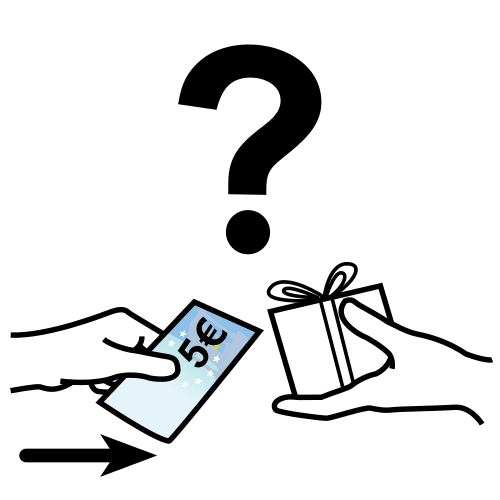 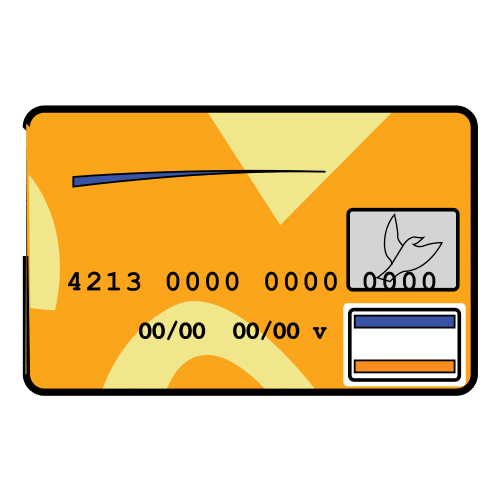 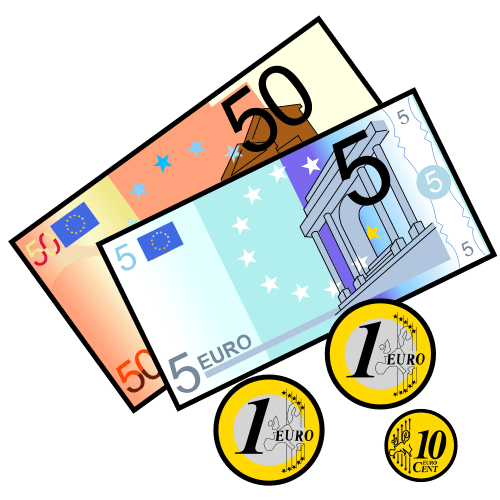 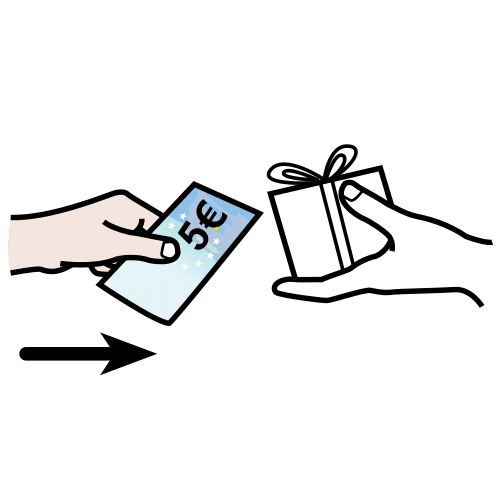 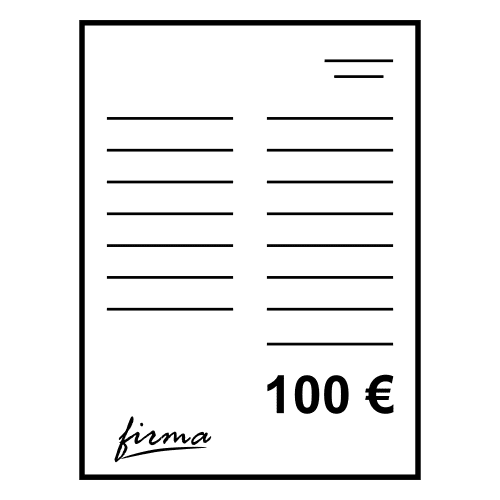 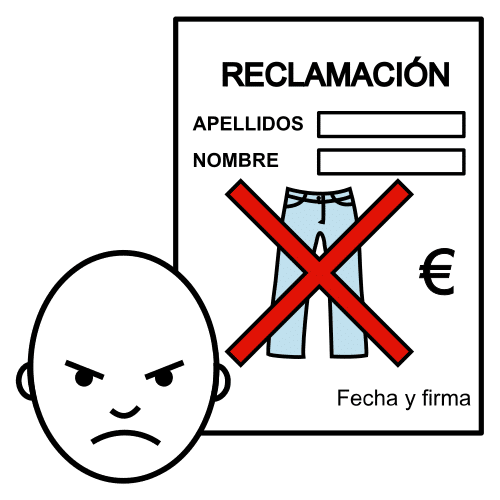 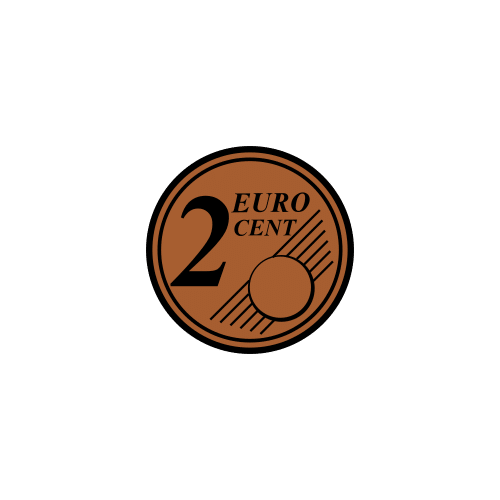 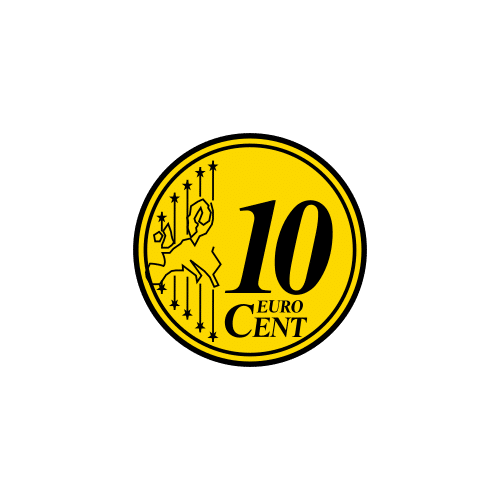 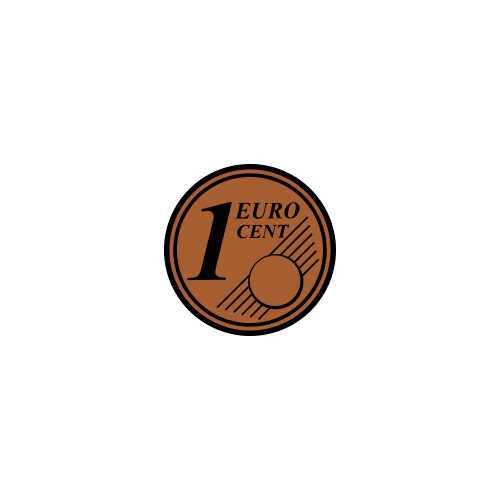 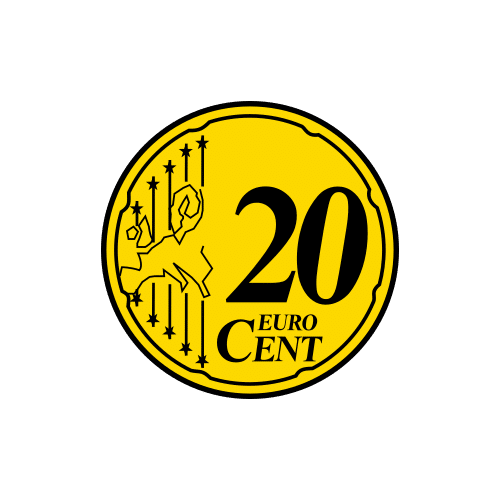 DENARO
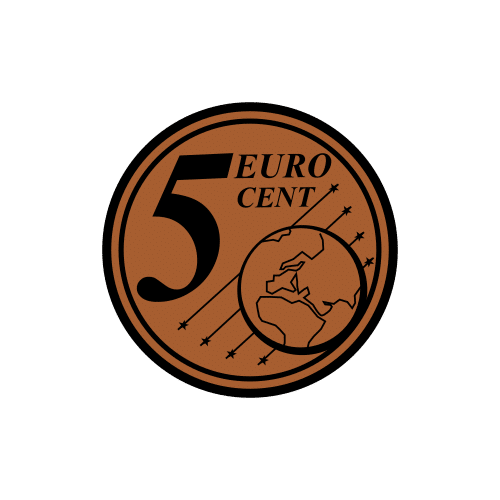 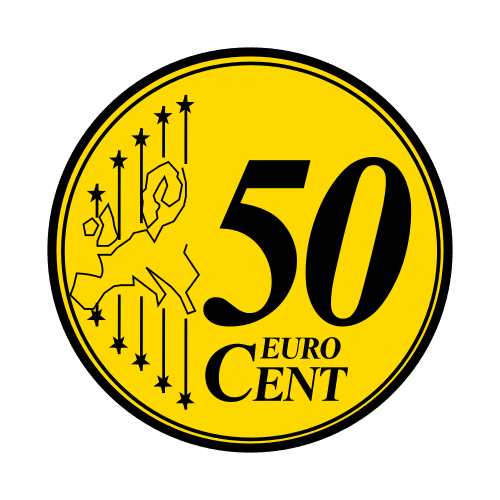 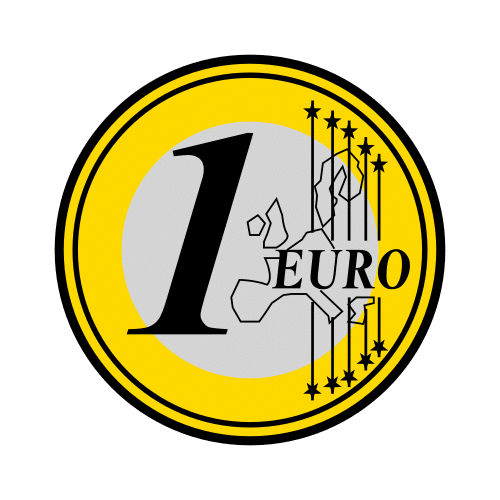 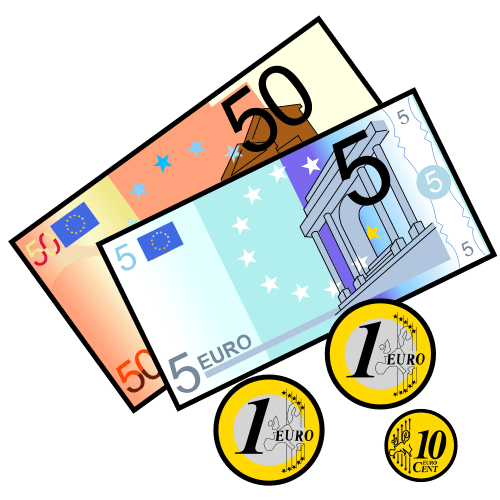 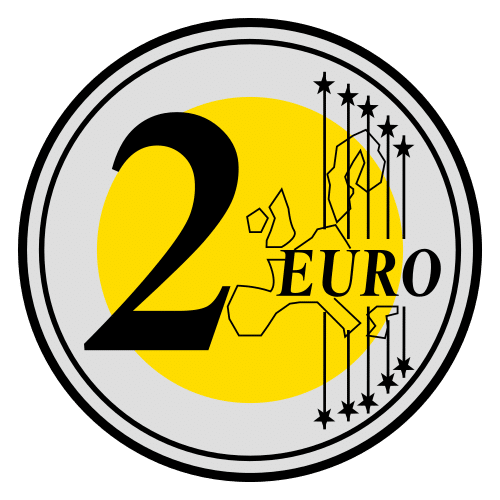 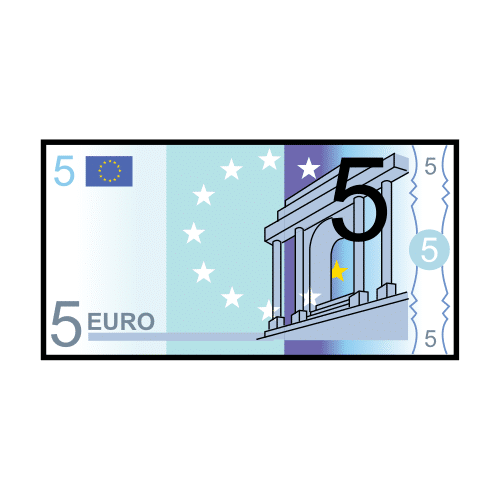 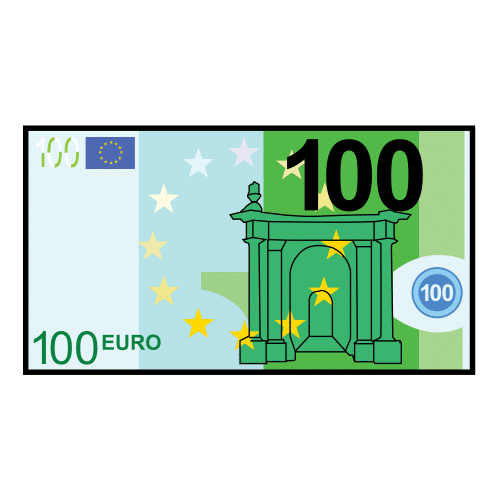 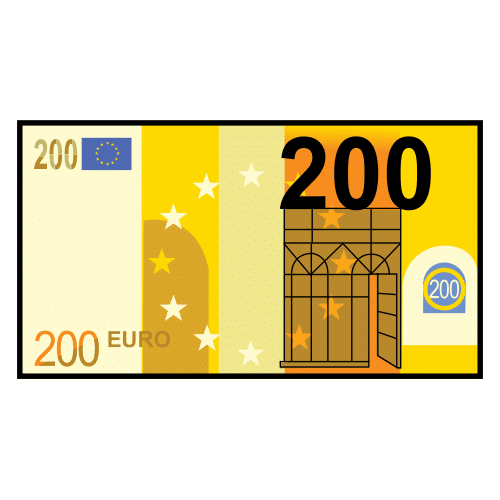 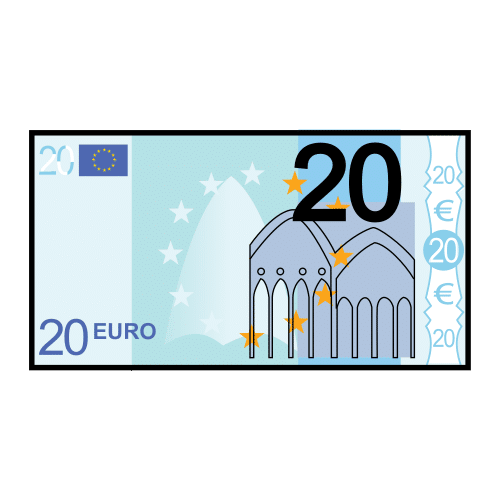 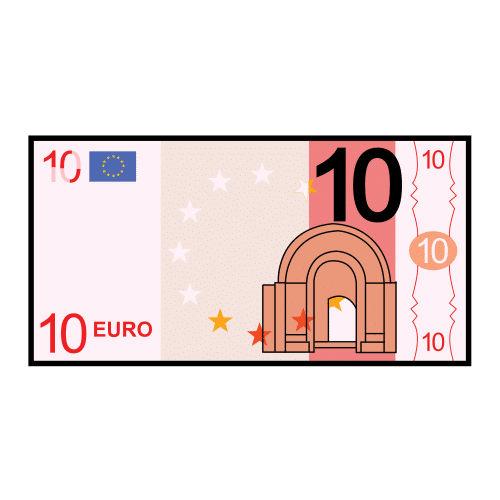 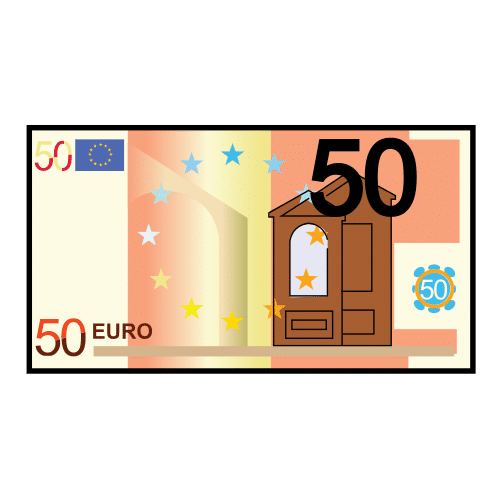 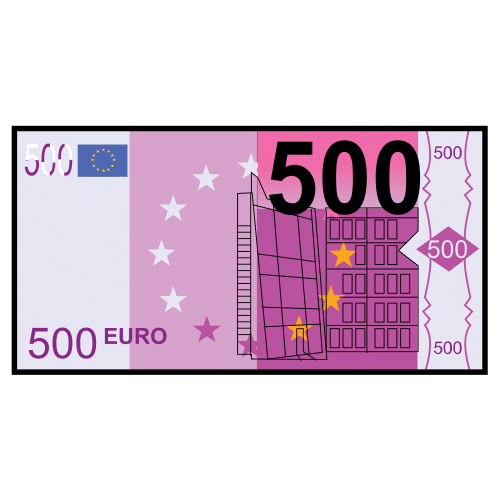 INGREDIENTI
FRUTTA
LATTE
CIOCCOLATO
ZUCCHERO
UOVA
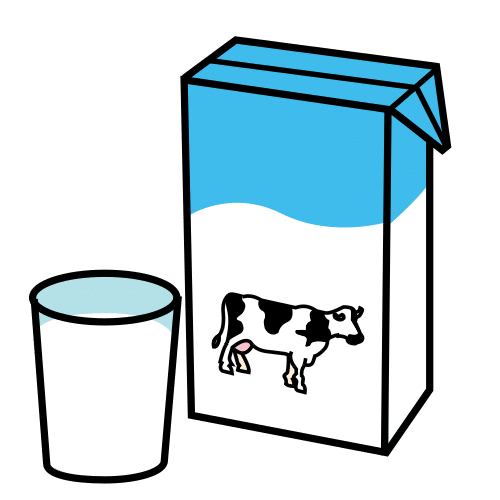 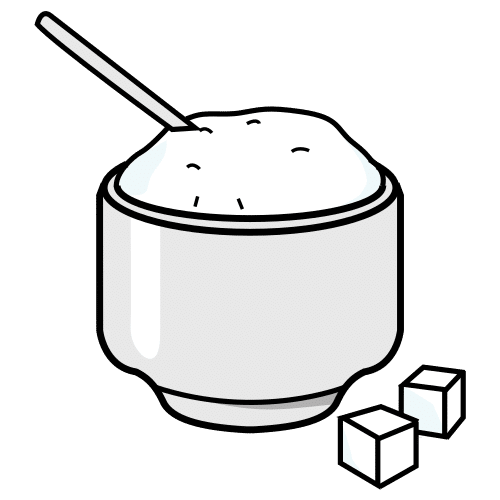 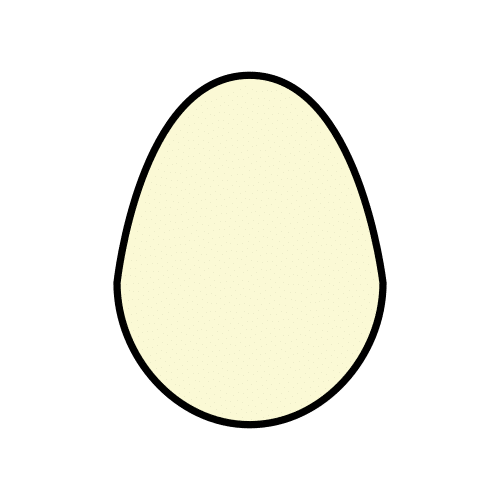 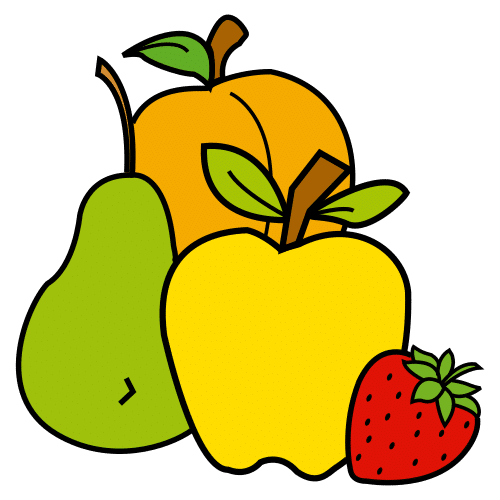 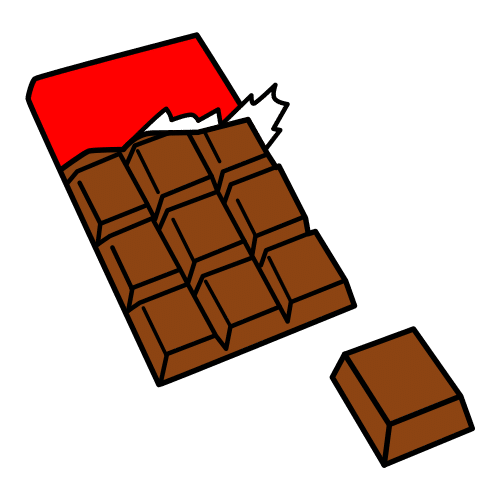 RICHIESTE SPECIALI
VEGANO
SENZA LATTOSIO
SENZA GLUTINE
SENZA UOVA
ALLERGIA A...
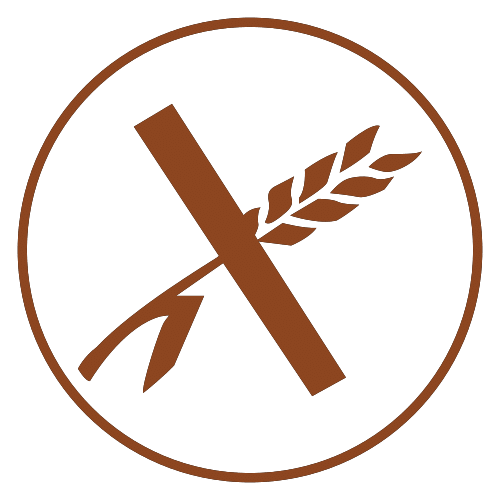 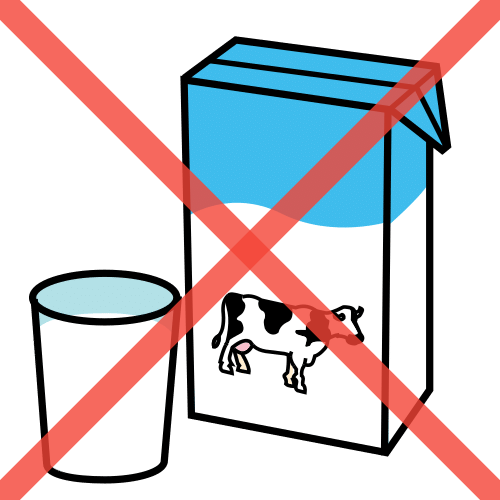 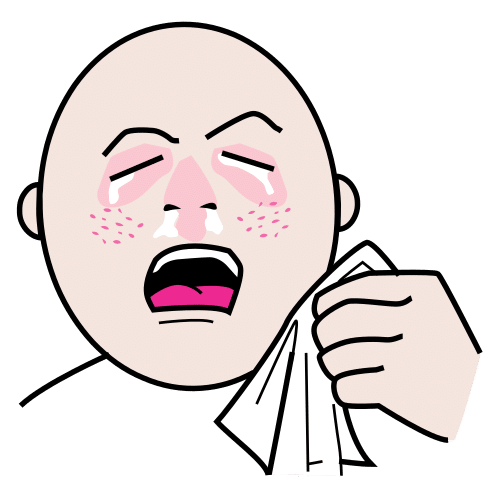 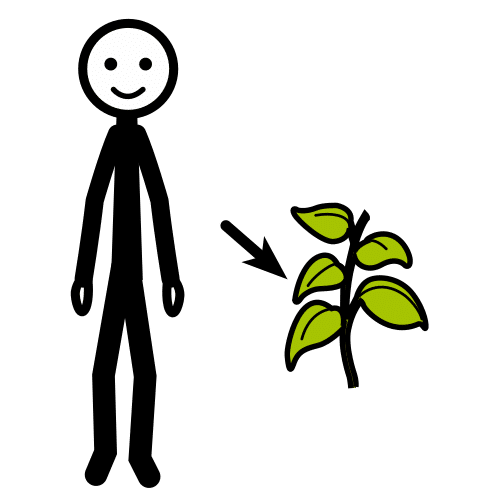 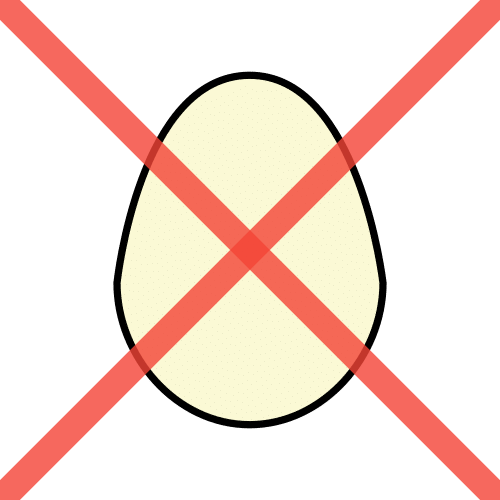 Autore dei pittogrammi: Sergio Palao. Origine: ARASAAC (http://www.arasaac.org). ​Licenza: CC (BY-NC-SA). Proprietario: Governo di Aragona (Spagna)​. Traduzione e adattamento a cura di CTS Bologna